Hydro-powerstations
Jakub Chlebec
Hydro-powerstations
Hydro-power station is used to produce electricity. Usual hydro-power station consists of the dam
Hydro-power stations are divided into:                                                - small hydro-power station- hydro-storage / reservoirs/- tidal powerstation
Cross section of a conventional hydroelectric dam
The world´s largest dam – Three Gorges Dam (in China)
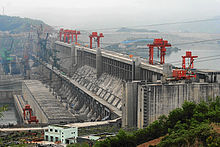 The largest hydro-powerstation in Slovakia is VE GabčíkovoThis hydro-powerstation was opened on 10th of March 2006
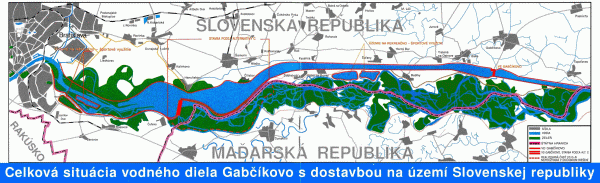 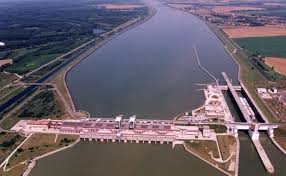 The nearest hydro-powerstation to Poprad is Čierny Váh.          Upper   and lower part
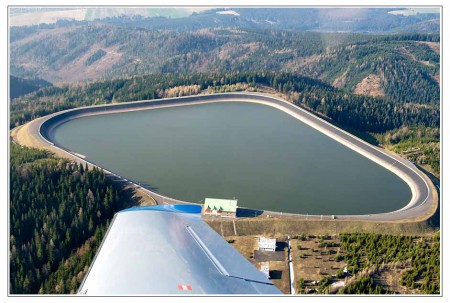 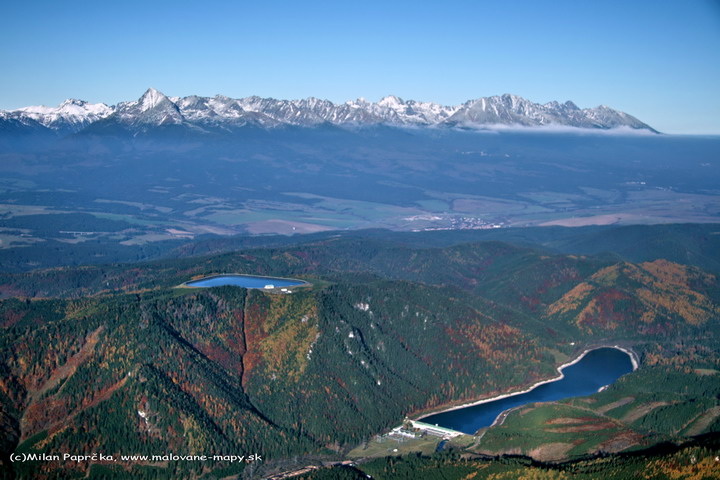 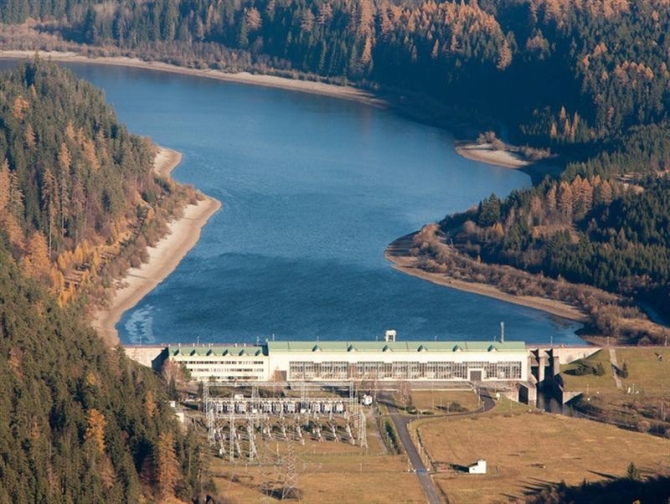